Rezultati ankete za roditelje
NASTAVA NA DALJINU
5.-8.razred
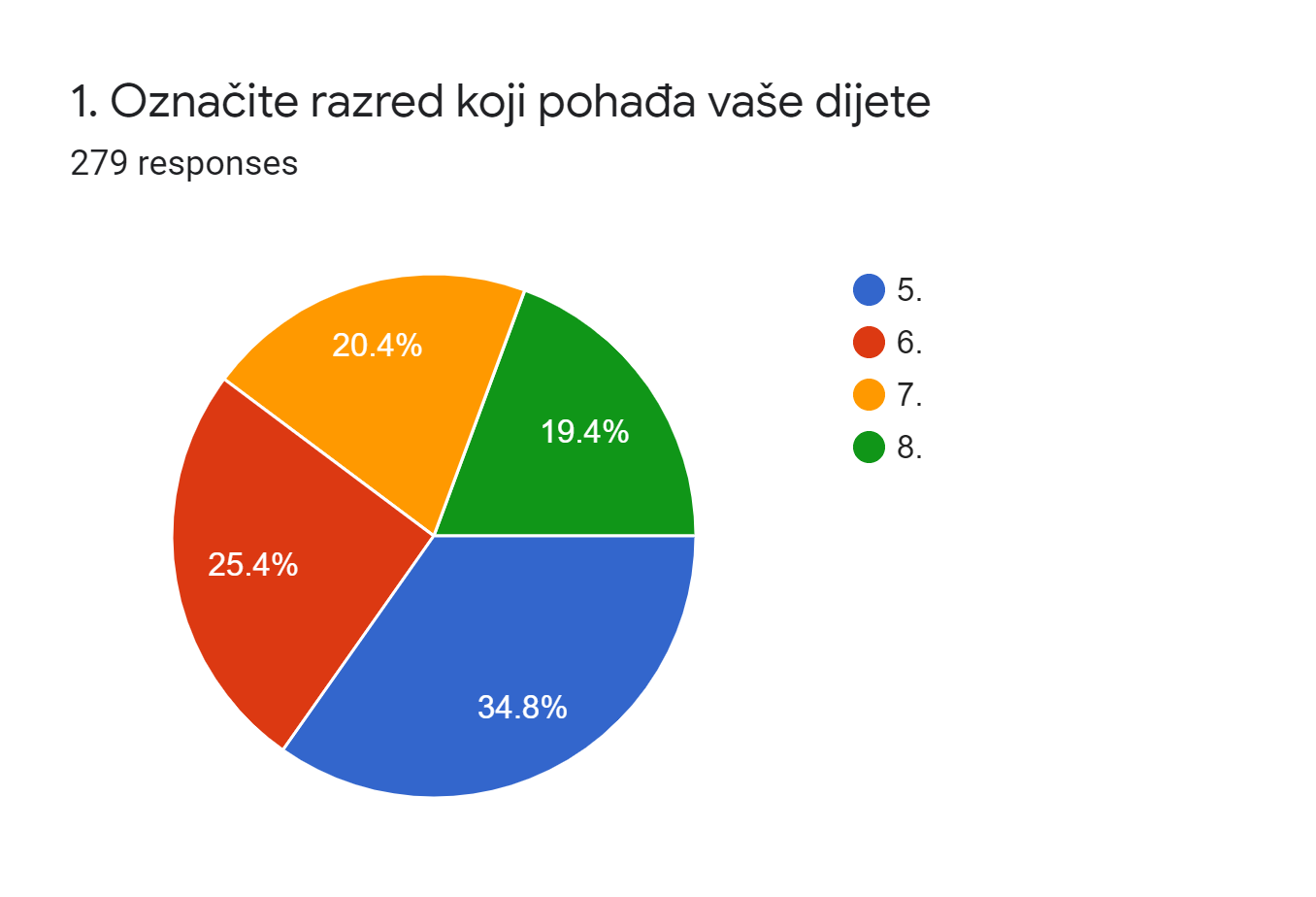 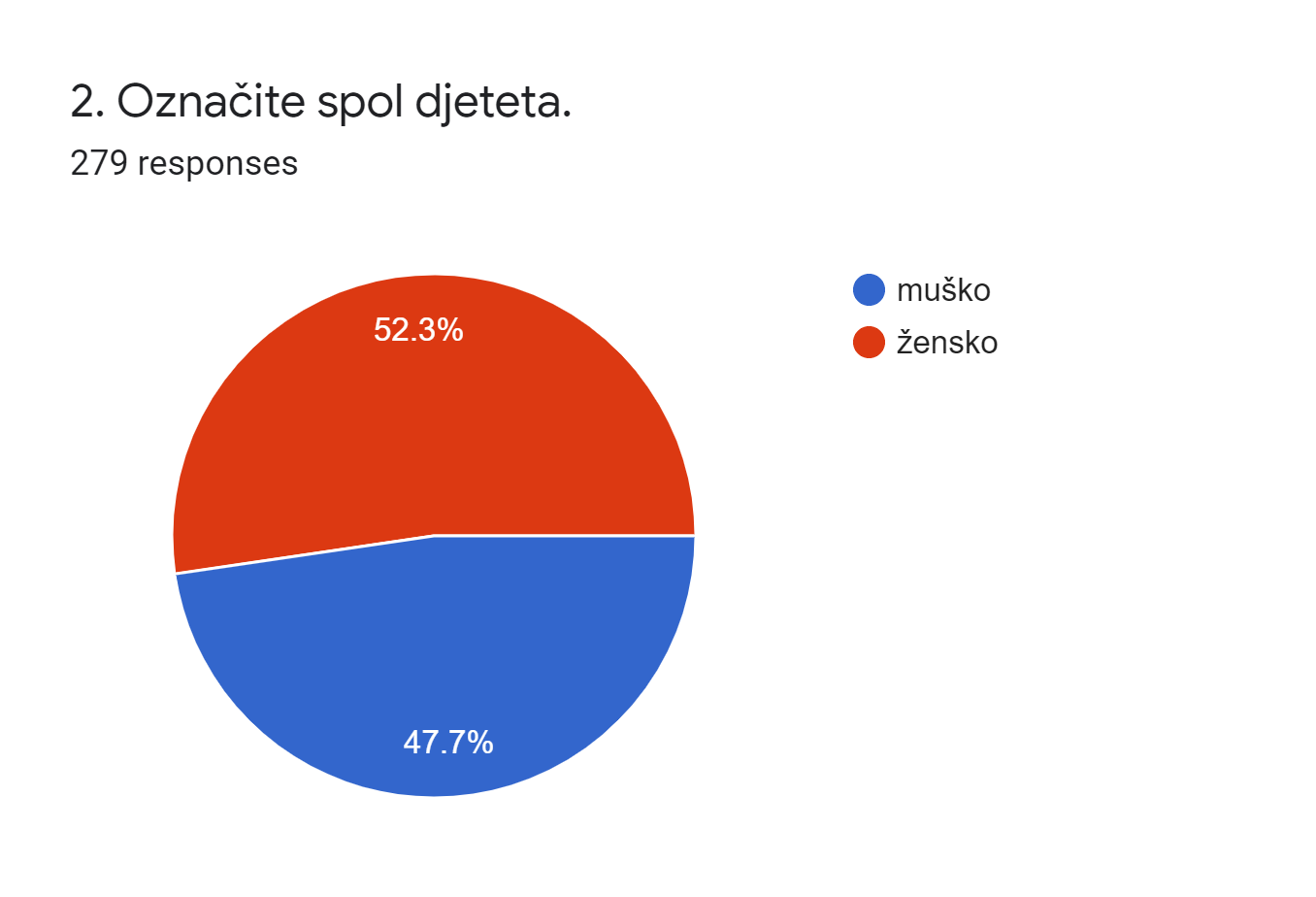 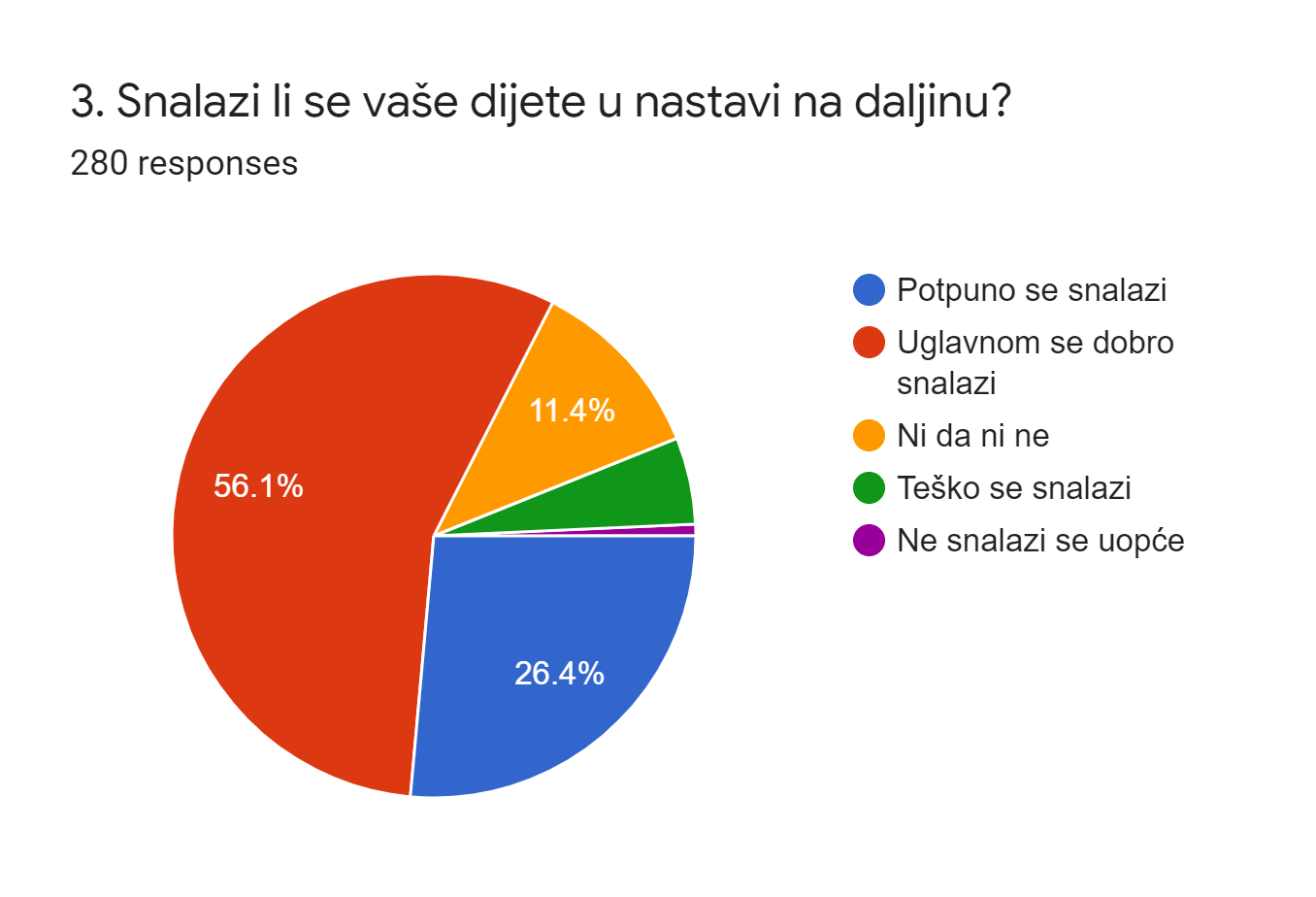 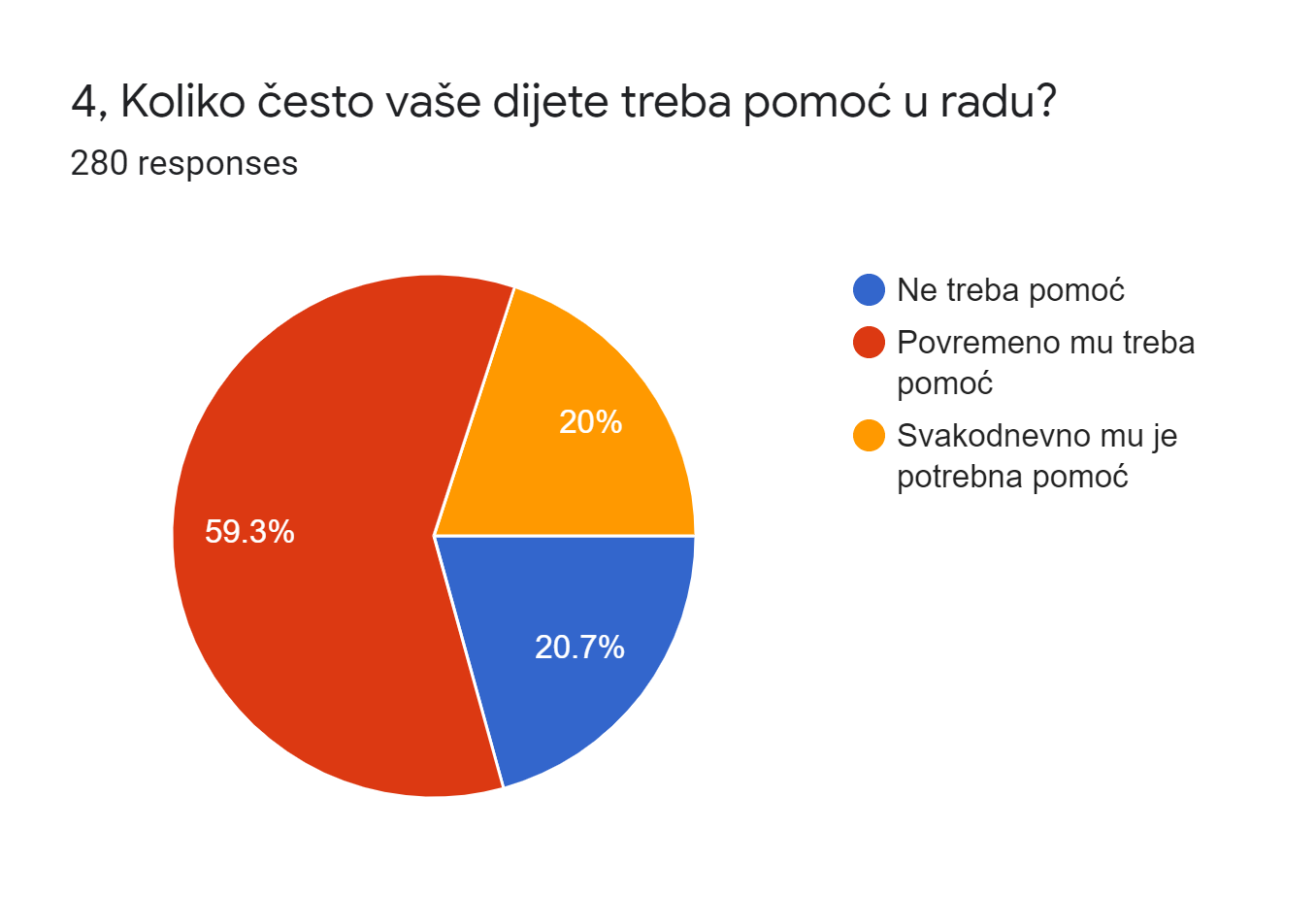 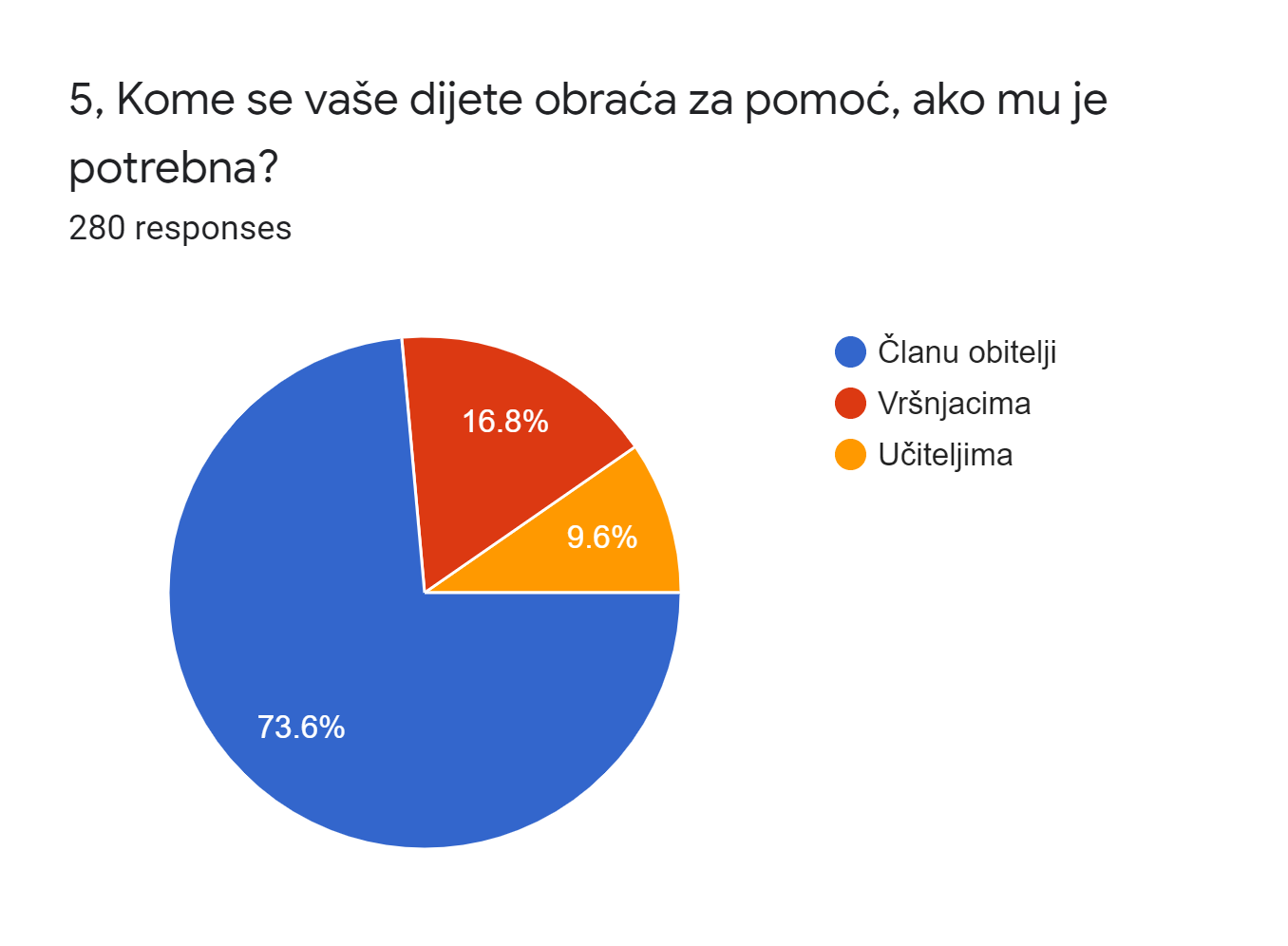 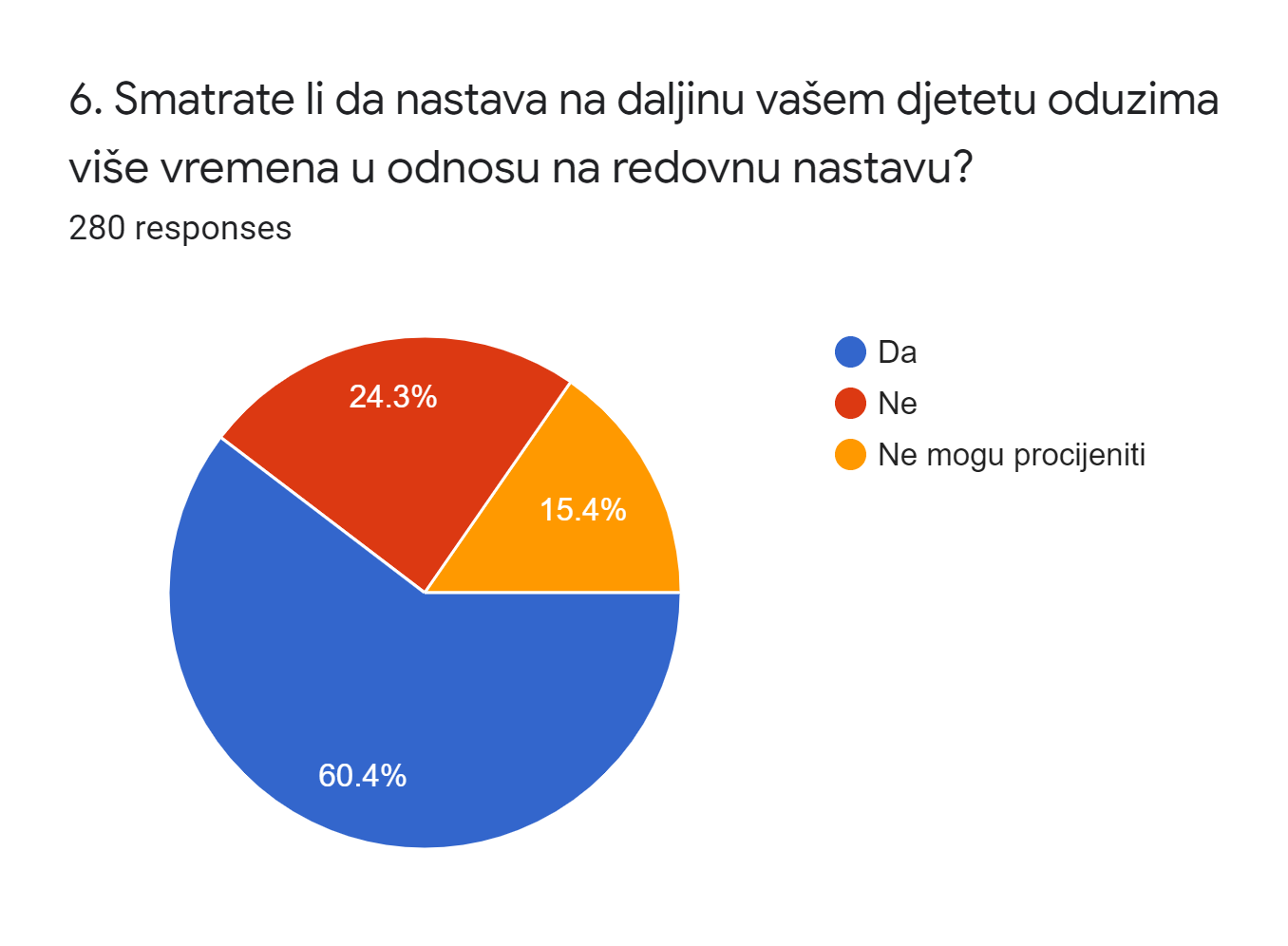 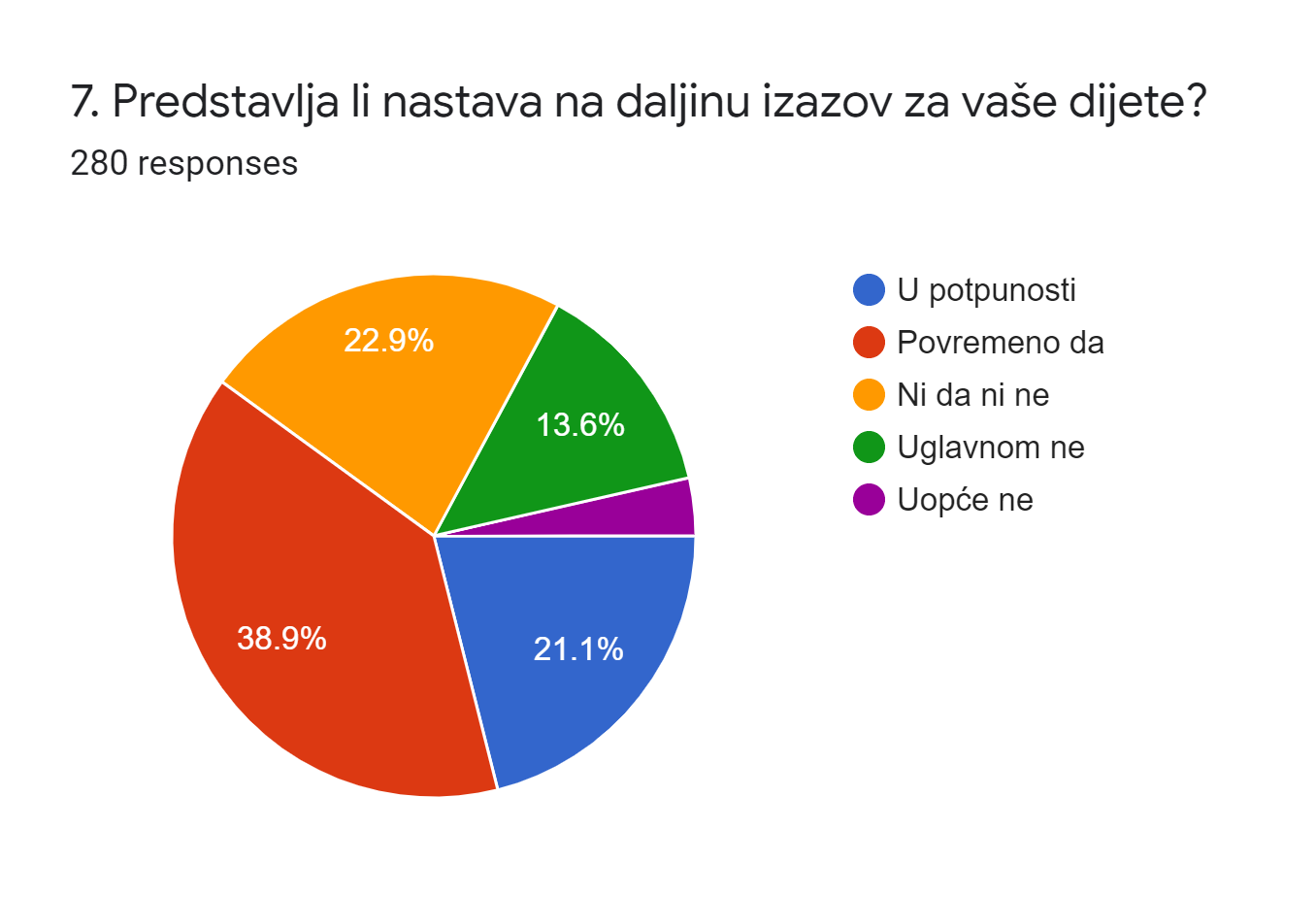 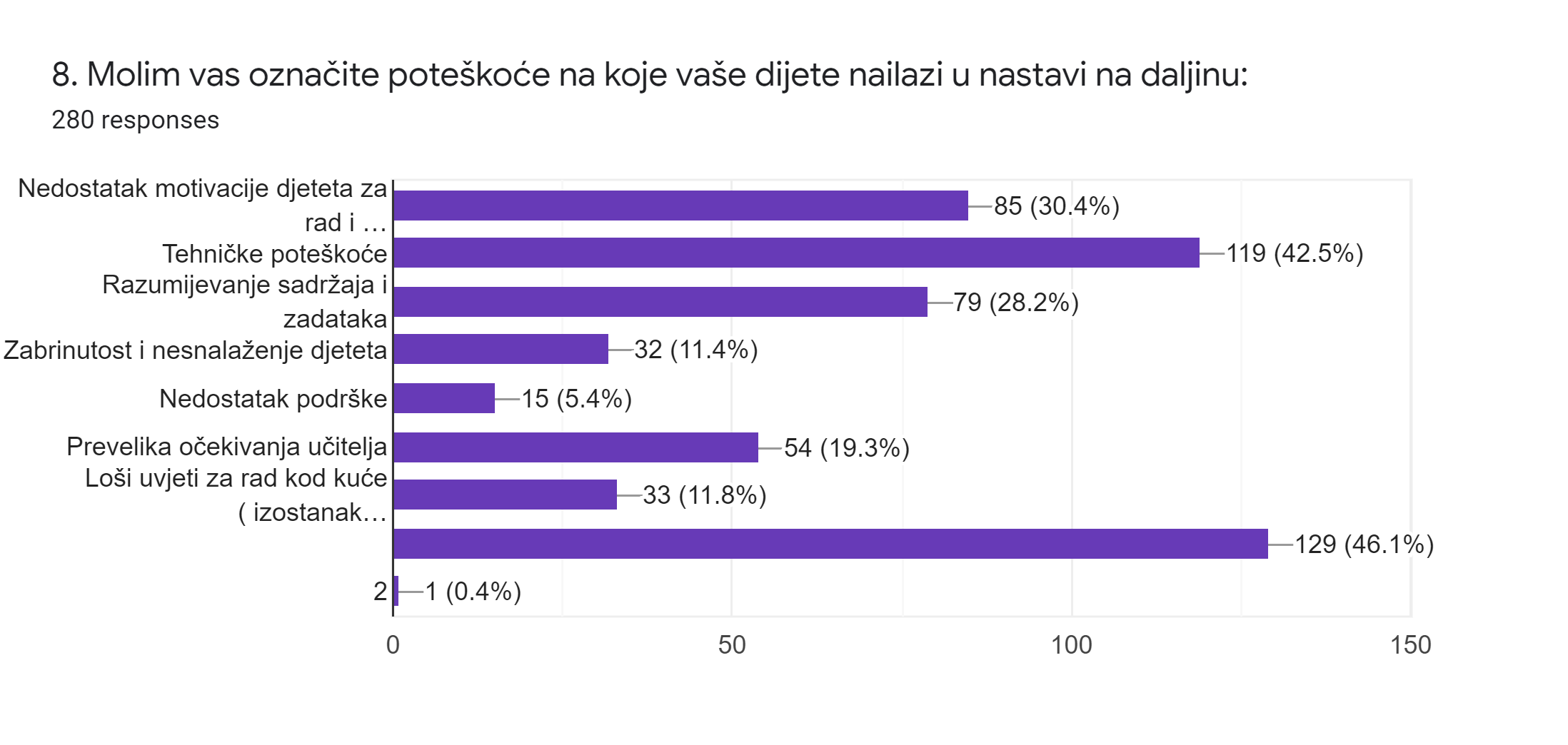 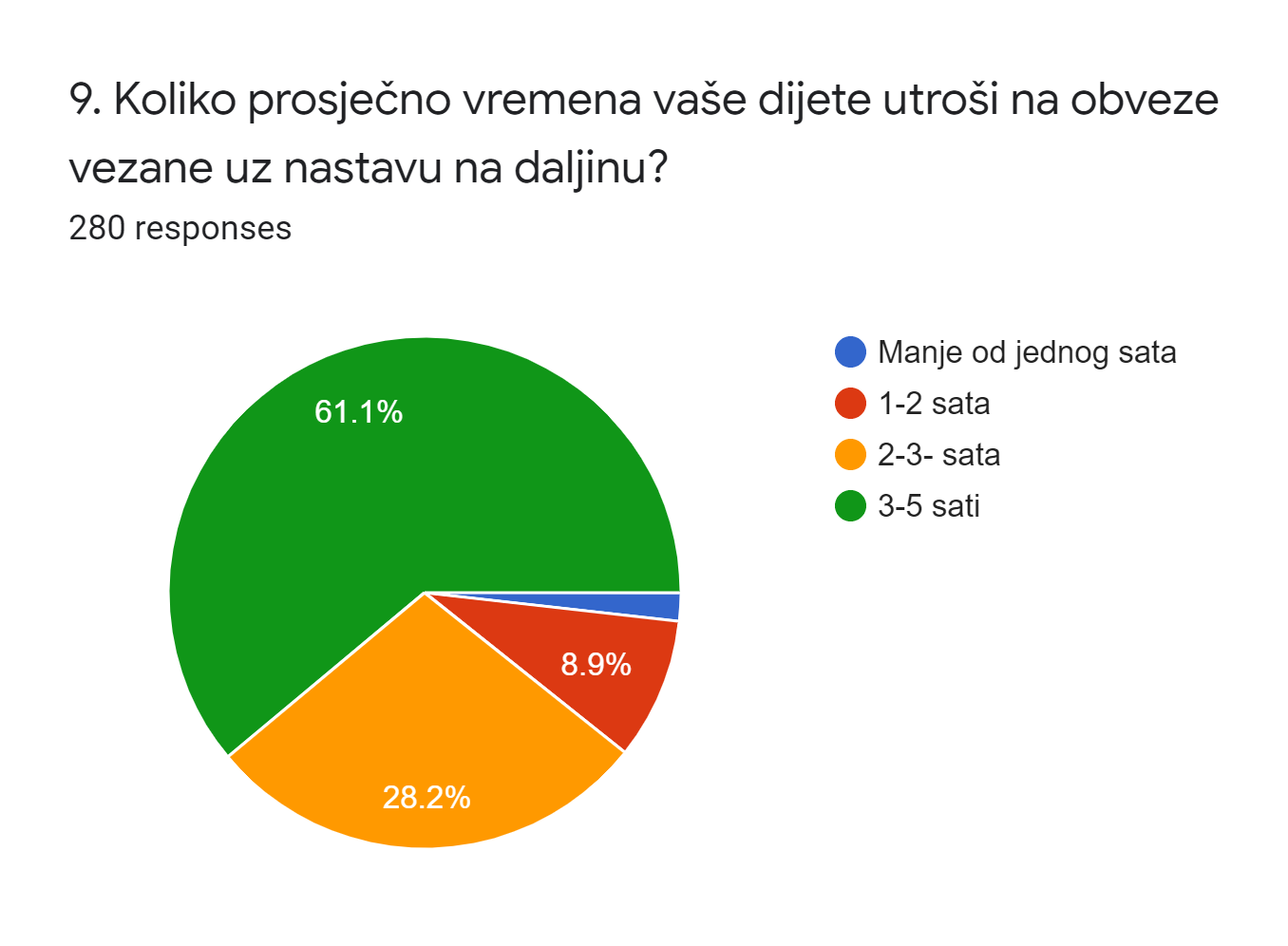 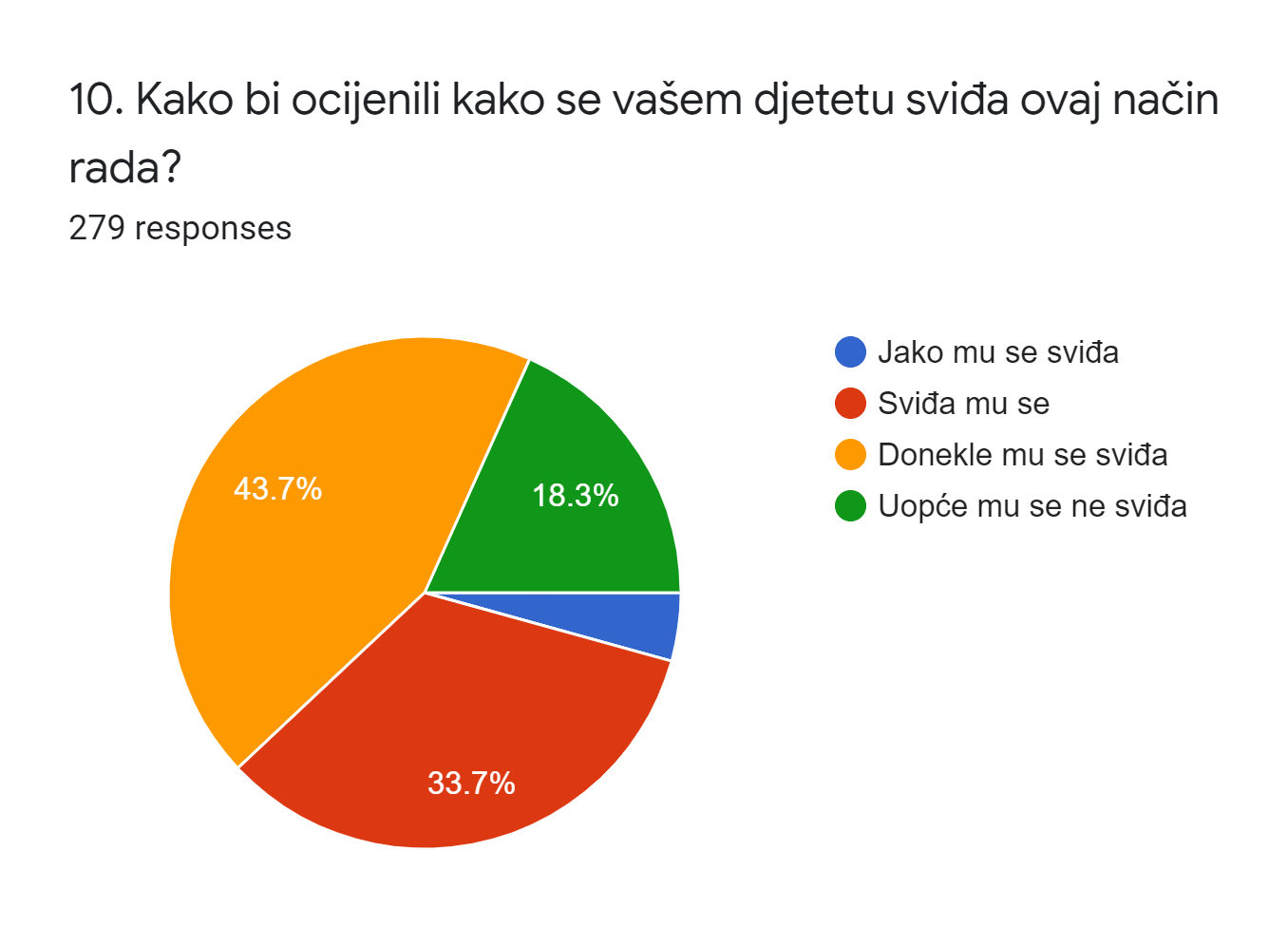 11. Imate li kakve prijedloge ili mišljenja koja biste voljeli podijeliti s nama?
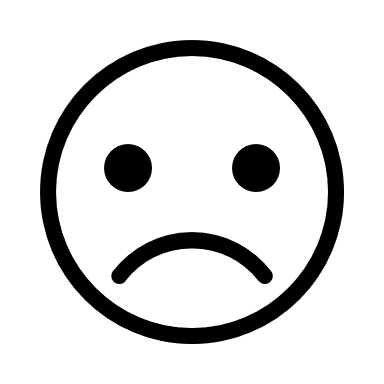 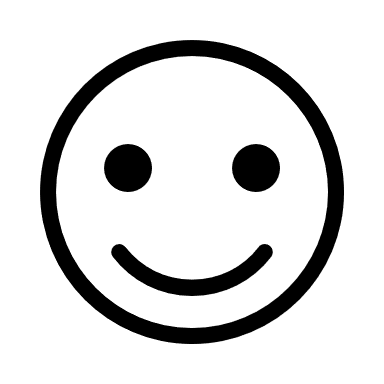 Roditelj objašnjava lekcije
Većinu vremena provode ispred ekrana
Nedovoljna informatička znanja
Previše sadržaja, zadataka
Nepravovremene povratne informacije
Dodati zvukovna objašnjenja prezentacijama i češće koristiti videopoziv
Uče nove vještine
Bolja organizacija
Samostalniji
Implementirati u redovnu nastavu
Kvizovi